เข็มมุ่งการดำเนินงาน ปี 2562 ของเขตสุขภาพที่ 12  :  ยุทธศาสตร์.........PP&P..................................
1.ประเด็น
แม่ตาย
2.ตัวชี้วัด/ค่าเป้าหมาย :
แม่ตายไม่เกิน 17 ต่อแสนประชากร
5. ผลการดำเนินงาน
4.การดำเนินงานที่ผ่านมา ปี 2561
1. มีการวิเคราะห์แม่ตายระดับเขตทุกราย	        2. มีประชุมMCH B เขต/ จังหวัด                                                     
3.พัฒนาระบบส่งต่อ (พัทลุง/ตรัง มีรอยต่อของระบบส่งต่อทำได้ดี) 
4. ดำเนินการ OPOL ใน 3 จว  (ปน นธ. ยล.)    
5.แบ่งโซนสูติแพทย์ดูแลระดับอำเภอ (ปน.,นธ.,สต.)
6.การดูแลเคสระหว่างอายุรแพทย์และสูติแพทย์
7.พัฒนาการคัดกรองความเสี่ยงANC   ๗ จังหวัด
8.ประชุมวิชาการร่วมกับราชวิทยาลัยสูติแพทย์ ๗ จังหวัด
9.ประชุมเครือข่ายPNC ใน 3 จังหวัด (นธ. ปน. ยล)
10.เยี่ยมเสริมพลังและติดตามมาตรฐานรพ.แม่และเด็ก  5 จว.
11.อบรมU/Sแพทย์/พยาบาลANC ทุกจังหวัด
-   วิเคราะห์แม่ตาย      - ขับเคลื่อนผ่าน MCH B. เขต/ จังหวัด
- พัฒนาระบบส่งต่อ    - One Province One labour  Room (OPOL)
- แบ่งโซนสูติแพทย์ดูแลระดับอำเภอ
- การดูแลเคสระหว่างอายุรแพทย์และสูติแพทย์
- พัฒนาการคัดกรองความเสี่ยงANC
- ประชุมวิชาการร่วมกับราชวิทยาลัยสูติแพทย์
- ทำ PNC
- เยี่ยมเสริมพลังและติดตามมาตรฐานโรงพยาบาลแม่และเด็ก
- อบรม U/Sแพทย์/พยาบาล ANC
6. จุดอ่อน/จุดแข็ง/โอกาส/ปัญหาอุปสรรค
จุดแข็ง : 1.มีโซนนิ่งสูติแพทย์๓จังหวัด   2. พัทลุง/ตรัง ระบบส่งต่อทำได้ดี
    จุดอ่อน : ระบบส่งต่อยังไม่ซิมแลท
   โอกาส :   มีคีย์แมน นักวิชาการ คณะแพทยศาสตร์ มอ. หาดใหญ่
 อุปสรรค: เครือข่าย ชุมชน ครอบครัว ยังไม่มีความรู้ (HL/HB)
7. มาตรการหลัก/แนวทางการดำเนินเงินงาน/แก้ไขปัญหา  ปี 2562
1.พัฒนาศักยภาพของเจ้าหน้าที่ ในการคัดกรองความเสี่ยงหญิงตั้งครรภ์ 
    / การเสริมสร้าง HL แก่กลุ่มเป้าหมาย
2.ตำบลบูรณาการ 1,000 วันแรกของชีวิต
อัตราส่วนการตายมารดา ปีงบประมาณ 2561 เขตสุขภาพที่ 12 
      จำแนกรายจังหวัด   (ต.ค. 2560 - ก.ค. 2561)
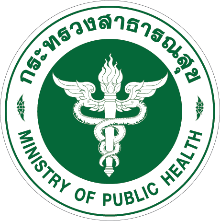 ตรัง
0
7 ราย
อ.สุไหปาดี 1 ราย
อ.ตากใบ  2 ราย
อ.สุไหงโกลก 1 ราย
อ.ศรีสาคร 1 ราย
อ.ยี่งอ 1 ราย
อ.ระแงะ 1  ราย
พัทลุง
0
4 ราย
อ.เมือง 1ราย
อ.รามัน 2ราย
อ.เบตง 1 ราย
3 ราย
อ.นาทวี
อ.หาดใหญ่
อ.สะบ้าย้อย
7 ราย
อ.หนองจิก 3 ราย
อ.มายอ 1 ราย
อ.แม่ลาน 1 ราย
อ.ทุ่งยางแดง 1ราย
อ.ยะรัง 1 ราย
3 ราย
อ.เมือง
จำนวน 24 ราย
ปัตตานี
81.96
สงขลา 
20.9
สตูล
104.31
ยะลา 
 49.46
นราธิวาส
64.08
  มากกว่า 41 : แสนการเกิดมีชีพ
  31 - 40 : แสนการเกิดมีชีพ
    21 - 30 : แสนการเกิดมีชีพ
  ไม่เกิน20 : แสนการเกิดมีชีพ
2
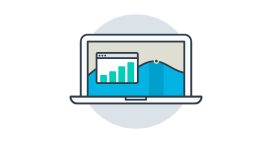 ที่มา : ศูนย์อนามัยที่ 12 ยะลา   ณ  วันที่   20 กรกฎาคม 61
[Speaker Notes: แหล่งข้อมูลอัตราส่วนมารดาตายไม่เกิน   ต่อ แสนการเกิดมีชีพ                                                                                                                                                                                                           ปี 2556 – 2560 : ศูนย์อนามัยที่ 12 ยะลา ตาย 21ราย   ณ วันที่ 31 ธันวาคม 2560]
อัตราส่วนการตายมารดา เขตสุขภาพที่ 12 ปีงบประมาณ 58-61
อัตราต่อแสนการเกิดมีชีพ
เป้าหมาย  ≤ 20 ต่อแสนการเกิดมีชีพ
จังหวัด
มารดาตาย ปี 2561
สาเหตุ
ทางตรง (11) 48.28%, ทางอ้อม (13) 52.72%
อัตราต่อแสนการเกิดมีชีพ
(3 ราย)
(7 ราย)
(7 ราย)
(24 ราย)
(3 ราย)
จังหวัด
ที่มา : รายงานการตายของมารดา. วันที่  20 กรกฎาคม 2561, ศูนย์อนามัยที่ 12 ยะลา .
Cause of maternal mortality (N=24 )
Direct cause
Indirect cause
5
ที่มา : ศูนย์อนามัยที่ 12 ยะลา   ณ  วันที่   20  กรกฎาคม  61
[Speaker Notes: สาเหตุมารดาตาย ปี 60   ถึง 20 สิงหาคม60 
ทางตรง 14  ราย   ,  ทางอ้อม  6 ราย    รวม  20  ราย 
เป็นสาเหตุทางตรง  (Direct cause ) จำนวน 14  ราย จาก PPH ร้อยละ 23.80, Amniotic Embolism  ร้อยละ14.28 ะ PIH ร้อยละ 19.04และจาก Abortion ร้อยละ 14.28
 ส่วนสาเหตุทางอ้อม (Indirect cause ) จำนวน 6 ราย จาก Pneumonia ร้อยละ 19.52  Sepsis Shock ร้อยละ 4.76 อื่น ๆ  Barian  Tumor  ร้อยละ 4.76   Ca Colon ร้อยละ 4.76
 
Case สุดท้าย ฝากท้องที่ไทย แต่ตั้งใจคลอดมาเลย์ น้ำเดิน   เร่งคลอด ตายที่รพ.กัวลาลัมเปอร์ ไม่ได้สรุปสาเหตุ ร้อยละ 4.76]
เข็มมุ่งการดำเนินงาน ปี 2562 ของเขตสุขภาพที่ 12  :  ยุทธศาสตร์.........P&P..................................
1.ประเด็น ส่งเสริมการเจริญเติบโตในเด็กปฐมวัย
2.ตัวชี้วัด/ค่าเป้าหมาย : เด็กปฐมวัยสูงดีสมส่วน ๕๗%
5. ผลการดำเนินงาน
3. สถานการณ์ 2561 (9 เดือน)  ณ  31  สิงหาคม 2561   ปี 60 = 45.89๒
1.มีการถ่ายทอดนโยบาย/แนวทางไปสู่ทุกระดับ  
2. นำข้อมูลมาวิเคราะห์, วางแผนการแก้ปัญหาน้อย
3.นำข้อมูลมาวิเคราะห์, วางแผนการแก้ปัญหาน้อย 
4. มีการดำเนินการตำบลสูงดีสมส่วนไม่ต่อเนื่อง
5.มีการประเมินศพด.ทุกจังหวัด, แต่ใช้เกณฑ์การประเมินต่างกัน
6. หน่วยบริการยังมีเครื่องมือที่ได้มาตรฐานไม่ครบทุกแห่ง  
7. ความครอบคลุมการเฝ้าระวังการเจริญเติบโต 75.78%
6. จุดอ่อน/จุดแข็ง/โอกาส/ปัญหาอุปสรรค
4.การดำเนินงานที่ผ่านมา ปี 2561
จุดแข็ง :  มีอสม.รับผิดชอบ /ผู้บริหารให้ความสำคัญกำหนดนโยบายหลัก
จุดอ่อน :  ไม่มีการแก้ปัญหา PCM
โอกาส  :  มีกองทุนสุขภาพตำบลเป็นแหล่งงบประมาณ
อุปสรรค : เด็กถูกตามใจ  เข้าถึงร้านสะดวกซื้อ  สื่อโฆษณาชวนเชื่อ
-  ประกาศนโยบายมหัศจรรย์ ๑,๐๐๐ วัน  / นิเทศหน้างาน
  - ถ่ายทอดแนวทาง (ศูนย์>จังหวัด>อำเภอ)
   - เฝ้าระวังโดยการชั่งน้ำหนัก วัดส่วนสูง ใน WWC, ศพด.และ ร.ร.  
    - ดำเนินการตำบลสูงดีสมส่วน (นโยบายจังหวัดละ ๑ ตำบล)
    - ประเมินมาตรฐานศพด.
    - สำรวจมาตรฐานเครื่องชั่งน้ำหนัก, ที่วัดส่วนสูง, จัดซื้อเครื่องมือ (มีมาตรฐาน)
7. มาตรการหลัก/แนวทางการดำเนินเงินงาน/แก้ไขปัญหา  ปี 2562
ขับเคลื่อนมหัศจรรย์ ๑,๐๐๐วันแรกของชีวิตอำเภอละ ๑ ตำบล
เข็มมุ่งการดำเนินงาน ปี 2562 ของเขตสุขภาพที่ 12  :  ยุทธศาสตร์.........P&P..................................
1.ประเด็น
G & C Hospital
G&C Hospital ผ่านเกณฑ์ระดับดีมาก 40% และรพ.สต.ผ่านเกณฑ์พื้นฐานร้อยละ 10
 รพ.สต.ผ่านมาตรฐานมูลฝอยติดเชื้อร้อยละ 30
2.ตัวชี้วัด/ค่าเป้าหมาย :
3. สถานการณ์ ข้อมูลย้อนหลัง ปี 2559-2561 (9 เดือน)
5. ผลการดำเนินงาน
มีโรงพยาบาลเป้าหมายจำนวน 83 แห่ง ผ่านการประเมินตามเกณฑ์ คิดเป็น ร้อยละ 100.00
ผ่านมาตรฐานระดับดีมาก	จำนวน19 แห่ง	คิดเป็นร้อยละ  22.89
ผ่านมาตรฐานระดับดีจำนวน 35 แห่ง	คิดเป็นร้อยละ  42.17
ผ่านมาตรฐานระดับพื้นฐานจำนวน 29 แห่ง	คิดเป็นร้อยละ  34.94
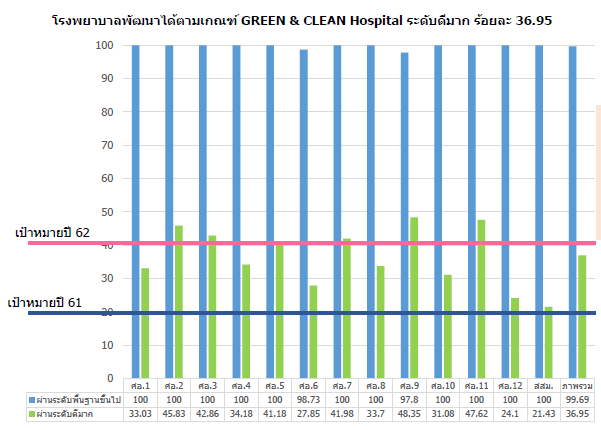 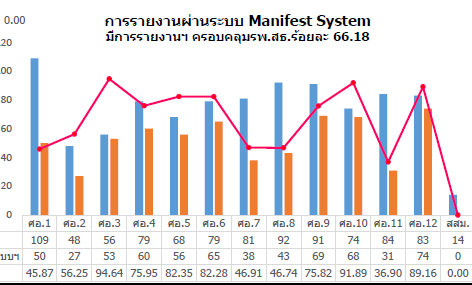 6. จุดอ่อน/จุดแข็ง/โอกาส/ปัญหาอุปสรรค
จุดแข็ง : มีนโยบายระดับกระทรวง
จุดอ่อน : มีปัญหาด้านโครงสร้างและวิกฤติทางการเงินของโรงพยาบาล 
โอกาส : ความร่วมมือจากภาคีเครือข่าย เช่น ภาคเกษตร, อปท.
4.การดำเนินงานที่ผ่านมา ปี 2561
7. มาตรการหลัก/แนวทางการดำเนินเงินงาน/แก้ไขปัญหา  ปี 2562 (ไม่เกิน 3 มาตรการ)
1. ส่งเสริมและพัฒนามาตรฐาน ด้านกฎหมาย นวตกรรม และวิชาการ เช่น IC, ขยะติดเชื้อ, ขยะอันตราย, อาหารปลอดภัย
2. สร้างความร่วมมือและความเข้มแข็งของภาคีเครือข่าย 
3.  ประเมินรับรองคุณภาพมาตรฐาน
-ประชุมเชิงปฏิบัติการพัฒนาอนามัยสิ่งแวดล้อม ได้ตามเกณฑ์ GREEN & CLEAN Hospital
 -นิเทศติดตาม 
-ประเมินรับรอง
เข็มมุ่งการดำเนินงาน ปี 2562 ของเขตสุขภาพที่ 12  :  ยุทธศาสตร์.........P&P.........................................
1.ประเด็น      ขยะอันตรายในโรงพยาบาล
2.ตัวชี้วัด/ค่าเป้าหมาย  : ขยะอันตรายในโรงพยาบาลมีการคัดแยก รวบรวม และกำจัดเป็นไปตามมาตรฐาน
3. สถานการณ์ ข้อมูลย้อนหลัง ปี 2559-2561 (9 เดือน)
5. ผลการดำเนินงาน
ปี 2561 ของเสียอันตรายในโรงพยาบาล ได้มีการรวบรวมเพื่อส่งกำจัดจำนวน 7.3 ตัน แต่ยังมีปริมาณตกค้างอีกในโรงพยาบาล
ของเสียอันตรายในโรงพยาบาล ยังไม่มีการรวบรวมปริมาณที่เกิดขึ้นอย่างชัดเจน แต่รพ.ส่วนใหญ่ได้มีการคัดแยกยังไม่เป็นไปตามมาตรฐาน และยังไม่มีแหล่งการกำจัดที่เป็นไปตามมาตรฐาน และบางรพ.ยังทิ้งขยะอันตรายปะปนไปกับขยะทั่วไป
6. จุดอ่อน/จุดแข็ง/โอกาส/ปัญหาอุปสรรค
จุดอ่อน/อุปสรรค : ขาดองค์ความรู้ในการจัดการขยะอันตราย และ ไม่มีแหล่งกำจัดขยะอันตรายในเขตพื้นที่ ในการขนส่ง กำจัดมีค่าใช้จ่ายสูง ท้องถิ่นไม่รับกำจัด
4.การดำเนินงานที่ผ่านมา ปี 2561
7. มาตรการหลัก/แนวทางการดำเนินเงินงาน/แก้ไขปัญหา  ปี 2562 (ไม่เกิน 3 มาตรการ)
พัฒนาศักยภาพบุคลากร รพ.
กำกับ ติดตาม ควบคุม คุณภาพ มาตรฐาน รพ.
สนับสนุนการจัดการของเสียอันตรายแบบรวมศูนย์
1.พัฒนาบุคลากรของเสียอันตรายในโรงพยาบาล
2. รวบรวมปริมาณขยะอันตรายที่เกิดขึ้นส่งกำจัดที่เป็นไปตามมาตรฐาน
เข็มมุ่งการดำเนินงาน ปี 2562 ของเขตสุขภาพที่ 12  :  ยุทธศาสตร์.........P&P.........................................
1.ประเด็น      ข้อบัญญัติขององค์การปกครองส่วนท้องถิ่น
2.ตัวชี้วัด/ค่าเป้าหมาย  : องค์การปกครองส่วนท้องถิ่นมีการข้อบัญญัติเพิ่มขึ้นร้อยละ 20
3. สถานการณ์ ข้อมูลย้อนหลัง ปี 2559-2561 (9 เดือน)
5. ผลการดำเนินงาน
องค์การปกครองส่วนท้องถิ่นมีการข้อบัญญัติเพิ่มขึ้นร้อยละ 56.40  ส่วนใหญ่ อบต. ยังไม่มีการออกข้อบัญัติ
6. จุดอ่อน/จุดแข็ง/โอกาส/ปัญหาอุปสรรค
จุดอ่อน/อุปสรรค : อบต.ขาดองค์ความรู้ในพรบ.การสาธารณสุข 2535 / ขาดบุคลากรด้านสาธารณสุข / ขาดการบังคับใช้กฎหมาย
จุดแข็ง / โอกาส : กรมส่งเสริมการปกครองส่วนท้องถิ่นให้ความสำคัญ / มีกลไกคณะกรรมการสาธารณสุขขังหวัด(คสจ.)
4.การดำเนินงานที่ผ่านมา ปี 2561
7. มาตรการหลัก/แนวทางการดำเนินเงินงาน/แก้ไขปัญหา  ปี 2562 (ไม่เกิน 3 มาตรการ)
1. พัฒนาบุคลากรสาธารณสุขอำเภอ
2. ประชุม คณะกรรมการสาธารณสุขจังหวัด (คสจ.)
3. นิเทศ ติดตาม
4. ร่าง ตัวอย่างข้อบัญญัติ ตามพรบ.การสาธารณสุข 2535
พัฒนาศักยภาพ และเสริมสร้างความเข้มแข็ง บุคลากร องค์กรปกครองส่วนท้องถิ่น
กำกับ ติดตาม ควบคุม มาตรฐานคุณภาพระบบบริการอนามัยสิ่งแวดล้อม(EHA).
กำกับติดตาม การบังคับใช้กฎหมาย โดยกลไกคณะกรรมการสาธารณสุขขังหวัด(คสจ.)
เข็มมุ่งการดำเนินงาน ปี 2562 ของเขตสุขภาพที่ 12  :  ยุทธศาสตร์.........ด้านบริการเป็นเลิศ..................................
1.ประเด็น
ส่งเสริมการพัฒนาคุณภาพ รพ.สต.ติดดาว
- ร้อยละของรพ.สต. ที่ผ่านเกณฑ์พัฒนาคุณภาพรพ.สต.ติดดาว ระดับ ๓ (๑๐๐%) พ.ศ.๒๕๖๒
         - ร้อยละของรพ.สต. ที่ผ่านเกณฑ์พัฒนาคุณภาพรพ.สต.ติดดาว ระดับ ๕ สะสม ๖๐% พ.ศ.๒๕๖๒
2.ตัวชี้วัด/ค่าเป้าหมาย :
3. สถานการณ์ ข้อมูลย้อนหลัง ปี 2559-2561 (9 เดือน)
5. ผลการดำเนินงาน
จากการดำเนินงานรพ.สต.ติดดาว ระดับเขตปี๒๕๖๑ มีรพ.สต.ติดดาว ระดับ ๕ ดาว เท่ากับ ๔๑.๒๕%
6. จุดอ่อน/จุดแข็ง/โอกาส/ปัญหาอุปสรรค
จุดแข็ง : ผู้บริหารทุกระดับให้ความสำคัญกับนโยบาย, มาตรฐานรพ.สตติดดาวสามารถนำไปปฏิบัติได้ง่ายชัดเจน
จุดอ่อน : การทำงานของสหวิชาชีพแบบแยกส่วนไม่ได้บูรณาการร่วมกัน, ข้อจำกัดของพื้นที่, งบประมาณในการพัฒนารพ.สต.ไม่เพียงพอ
โอกาส :องค์การบริหารส่วนท้องถิ่นสนับสนุนการดำเนินงานของรพ.สต.ติดดาว
อุปสรรค:ระเบียบการเงิน
4.การดำเนินงานที่ผ่านมา ปี 2561
7. มาตรการหลัก/แนวทางการดำเนินเงินงาน/แก้ไขปัญหา  ปี 2562 (ไม่เกิน 3 มาตรการ)
๑.รพ.สต.มีการประเมินตนเอง มายังอำเภอ อำเภอมีการประเมินซ้ำ ส่งผลประเมินไปยังจังหวัด
๒.ทางสำนักงานสาธารณสุขจังหวัดมีการประเมินติดตาม รพ.สต. ๕ ดาว โดยมีการใช้ทีมประเมินจากแต่ละอำเภอลงประเมิน
๓.ทางเขตมีการพัฒนาศักยภาพ ของทีมประเมิน ระดับเขต (ตัวแทนของแต่ละจังหวัด)
๔.จังหวัดมีการพัฒนาศักยภาพทีมประเมินระดับจังหวัด
๑.สร้างระบบพี่เลี้ยง เพื่อมีระบบสนับสนุนที่เข้มแข็ง
๒.มีการติดตามอย่างต่อเนื่องจากทุกระดับ
๓.สร้างเวทีแลกเปลี่ยนเรียนรู้สิ่งที่ดีงามและถอดบทเรียนจะทำให้เกิดการพัฒนาอย่างต่อเนื่องและยั่งยืน
๔.ปรับระเบียบการเงินให้เอื้อต่อการพัฒนา